Past, 
Present & Future
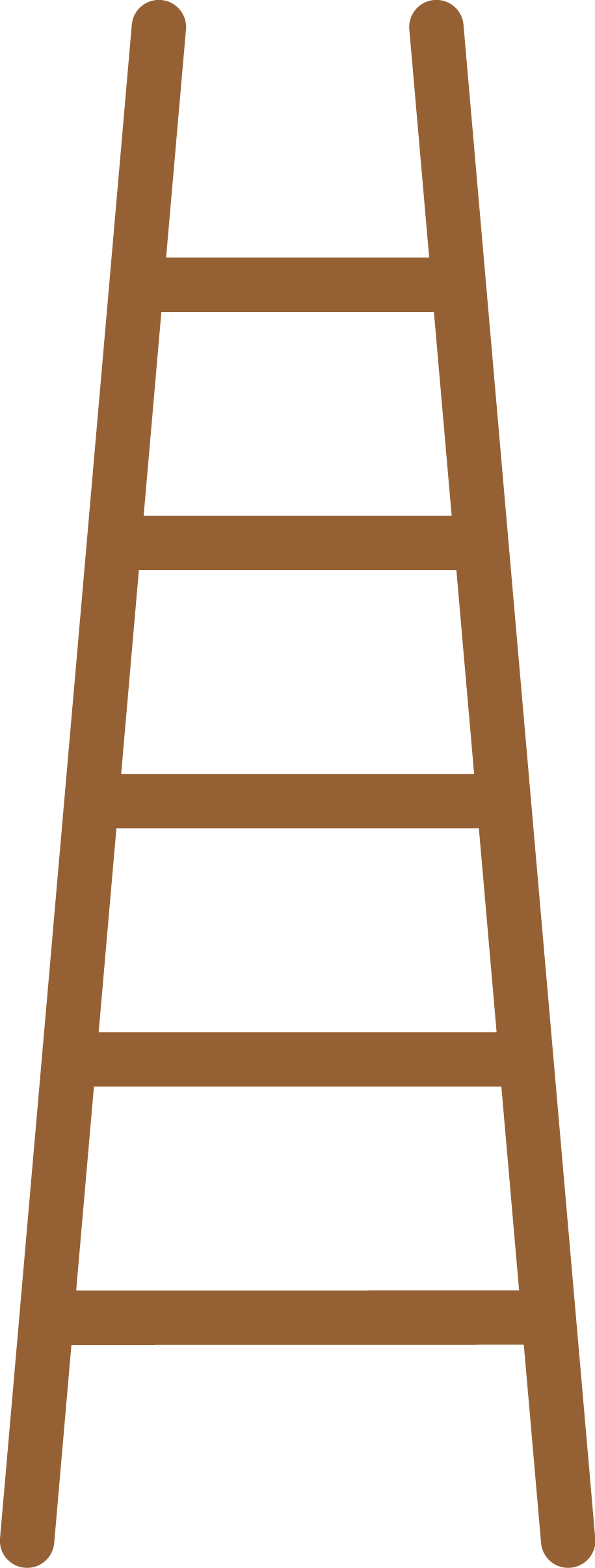 Practice
created by
The Curriculum Corner
© www.thecurriculumcorner.com
Read the sentence and find the verb.  
Tell if the verb is past, present or future.

We picked apples at the orchard.
a.  past
b.  present
c.  future
© www.thecurriculumcorner.com
Try again!
Click here to go back to the question.
© www.thecurriculumcorner.com
Good 
work!
Click here to go to the next question.
© www.thecurriculumcorner.com
Read the sentence and find the verb.  
Tell if the verb is past, present or future.

I will go make an apple pie with my grandma.
a.  past
b.  present
c.  future
© www.thecurriculumcorner.com
Try again!
Click here to go back to the question.
© www.thecurriculumcorner.com
Keep going!
Click here to go to the next question.
© www.thecurriculumcorner.com
Read the sentence and find the verb.  
Tell if the verb is past, present or future.

I drink apple cider with my    sister, Ann.
a.  past
b.  present
c.  future
© www.thecurriculumcorner.com
Try again!
Click here to go back to the question.
© www.thecurriculumcorner.com
Way to go!
Click here to go to the next question.
© www.thecurriculumcorner.com
Read the sentence and find the verb.  
Tell if the verb is past, present or future.

I ate a sour green apple.
a.  past
b.  present
c.  future
© www.thecurriculumcorner.com
Try again!
Click here to go back to the question.
© www.thecurriculumcorner.com
Terrific!
Click here to go to the next question.
© www.thecurriculumcorner.com
Read the sentence and find the verb.  
Tell if the verb is past, present or future.

I will climb the ladder to the 
top of the tree.
a.  past
b.  present
c.  future
© www.thecurriculumcorner.com
Try again!
Click here to go back to the question.
© www.thecurriculumcorner.com
Wonderful!
Click here to go to the next question.
© www.thecurriculumcorner.com
Read the sentence and find the verb.  
Tell if the verb is past, present or future.

Brandon sees the worm in the apple.
a.  past
b.  present
c.  future
© www.thecurriculumcorner.com
Try again!
Click here to go back to the question.
© www.thecurriculumcorner.com
You’ve got it!
Click here to go to the next question.
© www.thecurriculumcorner.com
Read the sentence and find the verb.  
Tell if the verb is past, present or future.

She sold her apples by the side 
of the road.
a.  past
b.  present
c.  future
© www.thecurriculumcorner.com
Try again!
Click here to go back to the question.
© www.thecurriculumcorner.com
Hurray!
Click here to go to the next question.
© www.thecurriculumcorner.com
Read the sentence and find the verb.  
Tell if the verb is past, present or future.

I will go with my class to 
Tuttle’s Orchard tomorrow.
a.  past
b.  present
c.  future
© www.thecurriculumcorner.com
Try again!
Click here to go back to the question.
© www.thecurriculumcorner.com
Fantastic!
Click here to go to the next question.
© www.thecurriculumcorner.com
Read the sentence and find the verb.  
Tell if the verb is past, present or future.

She makes apple cinnamon 
bread with Aunt Lisa.
a.  past
b.  present
c.  future
© www.thecurriculumcorner.com
Try again!
Click here to go back to the question.
© www.thecurriculumcorner.com
Marvelous!
Click here to go to the next question.
© www.thecurriculumcorner.com
Read the sentence and find the verb.  
Tell if the verb is past, present or future.

I gave my teacher a bright red apple.
a.  past
b.  present
c.  future
© www.thecurriculumcorner.com
Try again!
Click here to go back to the question.
© www.thecurriculumcorner.com
Way to go!
Click here to go to the next question.
© www.thecurriculumcorner.com
Read the sentence and find the verb.  
Tell if the verb is past, present or future.

We peeled the apples that were 
in the basket.
a.  past
b.  present
c.  future
© www.thecurriculumcorner.com
Try again!
Click here to go back to the question.
© www.thecurriculumcorner.com
Really great!
Click here to go to the next question.
© www.thecurriculumcorner.com
Read the sentence and find the verb.  
Tell if the verb is past, present or future.

Shannon will eat applesauce 
with her dinner tonight.
a.  past
b.  present
c.  future
© www.thecurriculumcorner.com
Try again!
Click here to go back to the question.
© www.thecurriculumcorner.com
Perfect!
Click here to go to the next question.
© www.thecurriculumcorner.com
Read the sentence and find the verb.  
Tell if the verb is past, present or future.

Owen climbs the apple tree 
to pick apples.
a.  past
b.  present
c.  future
© www.thecurriculumcorner.com
Try again!
Click here to go back to the question.
© www.thecurriculumcorner.com
Making progress!
Click here to go to the next question.
© www.thecurriculumcorner.com
Read the sentence and find the verb.  
Tell if the verb is past, present or future.

Cameron likes to drink apple
juice with his lunch.
a.  past
b.  present
c.  future
© www.thecurriculumcorner.com
Try again!
Click here to go back to the question.
© www.thecurriculumcorner.com
Wonderful!
Click here to go to the next question.
© www.thecurriculumcorner.com
Read the sentence and find the verb.  
Tell if the verb is past, present or future.

Rahil and Joseph will gather 
apples to make homemade applesauce.
a.  past
b.  present
c.  future
© www.thecurriculumcorner.com
Try again!
Click here to go back to the question.
© www.thecurriculumcorner.com
Terrific!
Click here to go to the next question.
© www.thecurriculumcorner.com
Read the sentence and find the verb.  
Tell if the verb is past, present or future.

We will love the cooler weather 
in the fall!
a.  past
b.  present
c.  future
© www.thecurriculumcorner.com
Try again!
Click here to go back to the question.
© www.thecurriculumcorner.com
Super!
Click here to go to the next question.
© www.thecurriculumcorner.com
Read the sentence and find the verb.  
Tell if the verb is past, present or future.

Cara loves to eat ice cream 
with her apple pie.
a.  past
b.  present
c.  future
© www.thecurriculumcorner.com
Try again!
Click here to go back to the question.
© www.thecurriculumcorner.com
Keep up the great thinking!
Click here to go to the next question.
© www.thecurriculumcorner.com
Read the sentence and find the verb.  
Tell if the verb is past, present or future.

Sophie picked more apples than anyone else in her family!
a.  past
b.  present
c.  future
© www.thecurriculumcorner.com
Try again!
Click here to go back to the question.
© www.thecurriculumcorner.com
Excellent!
Click here to go to the next question.
© www.thecurriculumcorner.com
Read the sentence and find the verb.  
Tell if the verb is past, present or future.

We sorted all of the apples by their color and size.
a.  past
b.  present
c.  future
© www.thecurriculumcorner.com
Try again!
Click here to go back to the question.
© www.thecurriculumcorner.com
You’ve got it!
Click here to go to the next question.
© www.thecurriculumcorner.com
Read the sentence and find the verb.  
Tell if the verb is past, present or future.

I will pick just enough apples to 
fill the wagon.
a.  past
b.  present
c.  future
© www.thecurriculumcorner.com
Try again!
Click here to go back to the question.
© www.thecurriculumcorner.com
Magnificent!
Click here to go to the next question.
© www.thecurriculumcorner.com
Read the sentence and find the verb.  
Tell if the verb is past, present or future.

Jeffrey wants to eat apple pie every night after dinner.
a.  past
b.  present
c.  future
© www.thecurriculumcorner.com
Try again!
Click here to go back to the question.
© www.thecurriculumcorner.com
Good thinking!
Click here to go to the next question.
© www.thecurriculumcorner.com
Read the sentence and find the verb.  
Tell if the verb is past, present or future.

Kendra threw away the apple cores.
a.  past
b.  present
c.  future
© www.thecurriculumcorner.com
Try again!
Click here to go back to the question.
© www.thecurriculumcorner.com
Wonderful!
Click here to go to the next question.
© www.thecurriculumcorner.com
Read the sentence and find the verb.  
Tell if the verb is past, present or future.

Mrs. Sousa will show her class 
how to make homemade applesauce.
a.  past
b.  present
c.  future
© www.thecurriculumcorner.com
Try again!
Click here to go back to the question.
© www.thecurriculumcorner.com
Marvelous!
Click here to go to the next question.
© www.thecurriculumcorner.com
Read the sentence and find the verb.  
Tell if the verb is past, present or future.

Arianna likes everything 
about fall!
a.  past
b.  present
c.  future
© www.thecurriculumcorner.com
Try again!
Click here to go back to the question.
© www.thecurriculumcorner.com
Great work! Your practice is done!
Click here to go back to the beginning.
© www.thecurriculumcorner.com